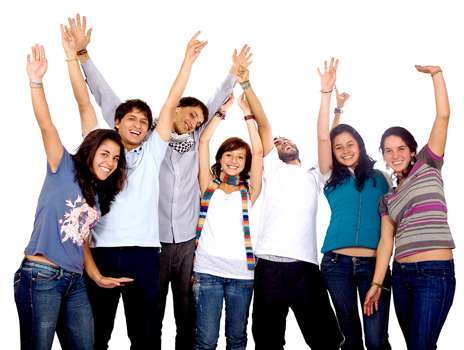 Implementacija ključnih kompetencija 
u obrazovni sistem Crne Gore – 
obuka za nastavnike
Drugi dan obuke
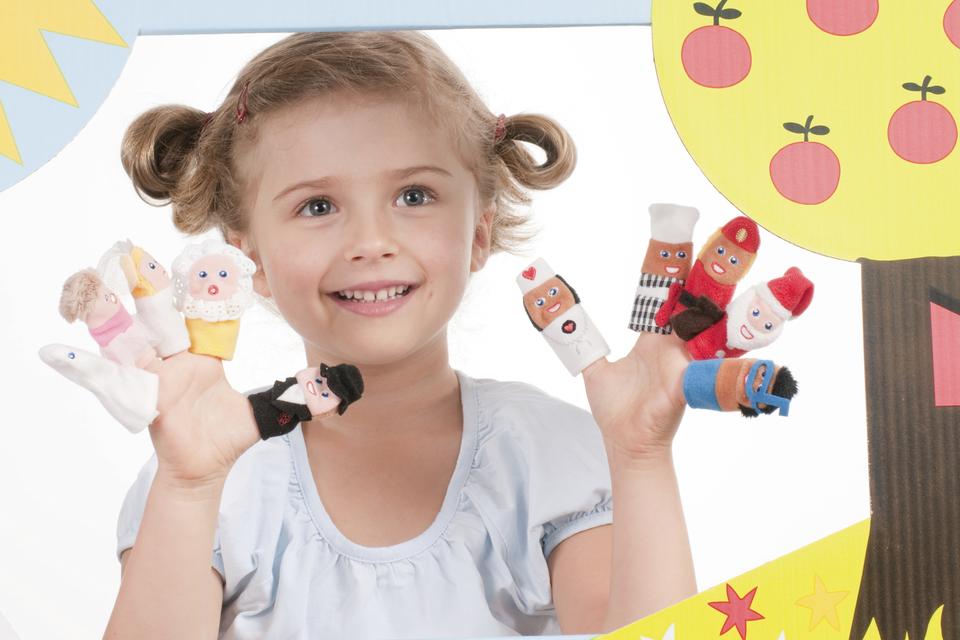 Pravila rada u on-line okruženju
Kada traju online prezentacije, ugasite svoje mikrofone kako bismo izbjegli mikrofoniju i nepotrebne zvukove
Ako imate komentar ili pitanje, najbolje je koristiti „chat” unutar sastanka

Ako se želite javiti za riječ, napišite to na „chatu” 
Molimo držite uključenu kameru stalno
Kada diskutujete u timu i ako brzina Interneta to dopušta koristite audio/video  (uključivanjem kamere/mikrofona)
Obuka se snima
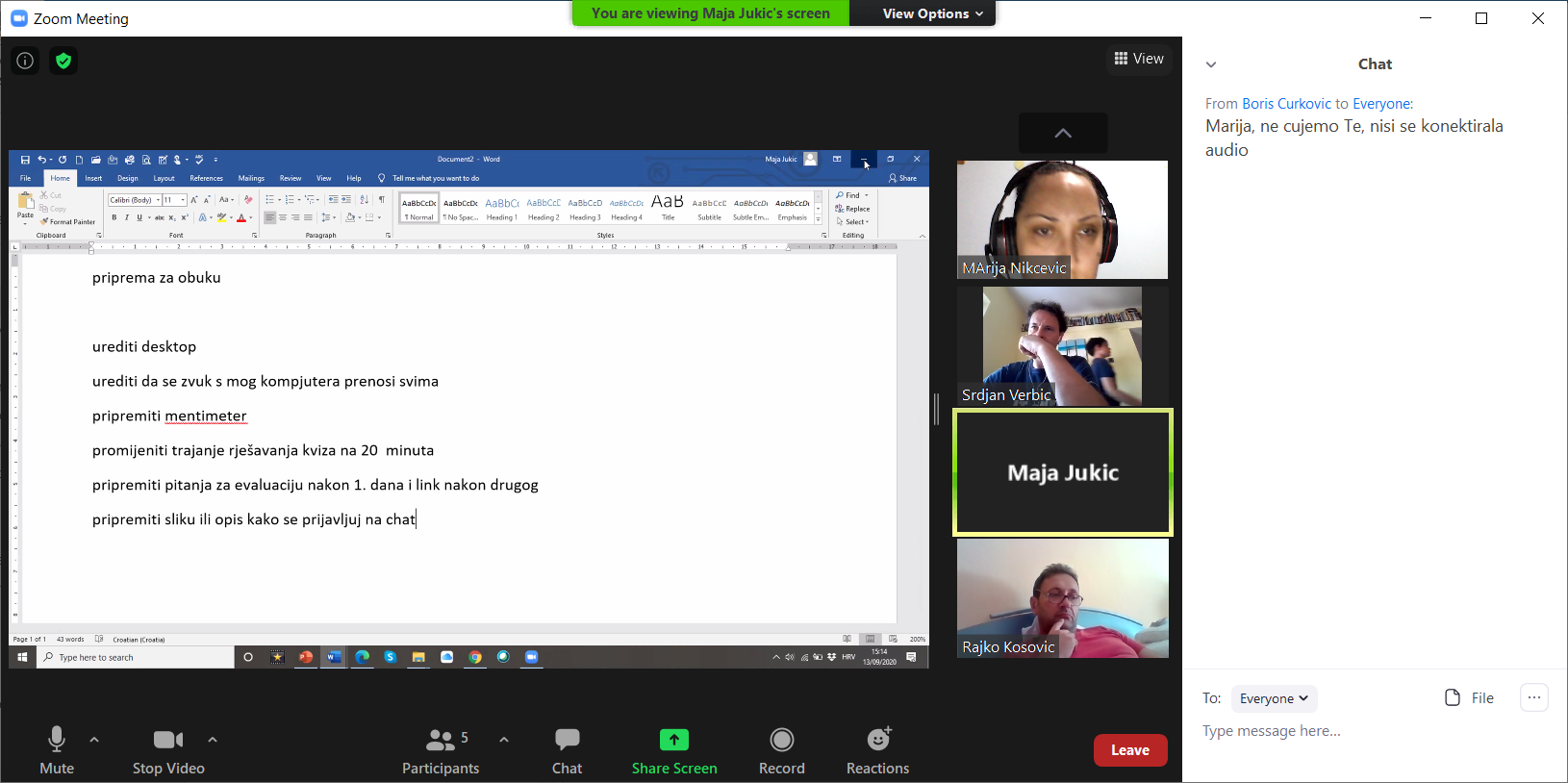 Osnovna pravila za rad tokom obuke
Pravila se donose na početku rada, zajednički, time postaju pravila svih članova, a 
oblikovana su tako da opisuju jasna poželjna ponašanja

Pravilo slušanja – očekuje se pažljivo međusobno slušanje i uzimanje riječi nakon traženja riječi i dopuštenja
Pravilo poštovanja dogovorenog vremena 
Ukoliko trebate nakratko napustiti radionicu van pauze, ne trebate  se suzdržavati
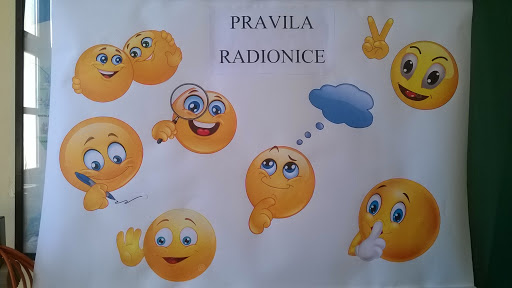 Predstavljanje i refleksija na dosadašnje aktivnosti vezane uz obuku
Predstavite nam se individualno:
Ime i prezime
Škola
Predmet koji predajete

Jedan predstavnik škole neka predstavi:
Osvrt na prvi dan obuke
Dogovorene prijedloge aktivnosti za implementaciju ključnih kompetencija
Ciljevi obuke za nastavnike (1)
1. Upoznati nastavnike s Evropskim i Crnogorskim okvirom za ključne   kompetencije

2. Motivisati nastavnike za primjenu  aktivnih strategija učenja i metoda 
    podučavanja koje su efikasne za obrazovanje za ključne kompetencije

3. Predstaviti instrumente za pripremu, sprovođenje i vrednovanje uspješne 
    nastave za ključne kompetencije (priručnik za nastavnike - metode i oblici 
    sprovođenja nastave za ključne kompetencije; priprema za nastavu - godišnje    
    planiranje, scenario; indikatori kvaliteta; samoevaluaciju nastavnika; kolegijalno 
    posmatranje nastave; učenikovu samoprocjenu naučenog; evaluaciju održane 
    nastave i sl.)
Ciljevi obuke za nastavnike (2)
4. Prikazati dobre primjere pripreme za nastavu koja uključuje ključne 
     kompetencije   (individualno godišnje planiranje nastavnika, scenario za čas – 
     na nivou jednog predmeta, na nivou više predmeta, na nivou škole, na nivou 
     vannastavne ili vanškolske aktivnosti) i navesti načine kako se svaka od 
     ključnih kompetencija može primijeniti u STEM predmetima
    
5. Izraditi individualnu ili grupnu pripremu za dostizanje ključnih kompetencija 
    usklađenu s  Godišnjim planom rada škole
Raspored obuke
Priprema obuke, sprovođenje obuke i aktivnosti nakon obuke
Sastavni dijelovi obuke:

1. priprema za obuku (uz precizna uputstva i materijale)
2. učestvovanje u obuci i izrada prijedloga pripreme za nastavu
3. dovršavanje pripreme za nastavu po povratku u školu u saradnji sa 
    što većim brojem nastavnika različitih predmeta  
4. sprovođenje planirane nastave u skladu sa prijedlogom pripreme s   
    obuke uz  formativno ocjenjivanje učenika 
5. evaluacija sprovedene  nastave 
6. predaja dogovorenog seta dokumenata za svaku od realizovanih 
    aktivnosti
Aktivnosti nakon obuke s ciljem osiguranja kvaliteta i  mjerenja djelotvornosti obuke (zatvaranje ciklusa kvaliteta)
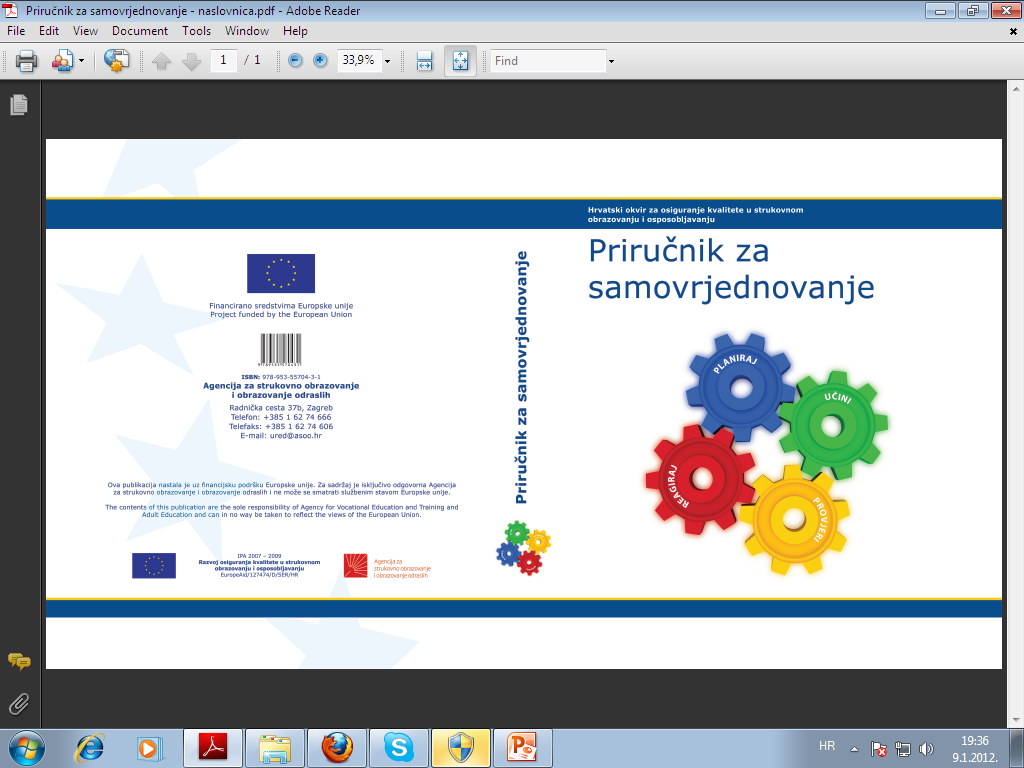 Aktivnosti nakon obuke i realizovanje pripreme u nastavi
Nakon predaje dokumentacije za  sprovedenu aktivnost (nastavu, vannastavnu/vanškolsku, sprovođenje projekta i sl.) izvršiće se:

7. Odabir najuspješnije sprovedenih i  najkorisnijih primjera aktivnosti  
    (ekspertski tim projekta i projektni tim)

8. Dodavanje odabranih primjera u Priručnik

9. Održavanje konferencije za predstavljanje javnosti, najuspješnijih i  
     najkorisnijih primjera sprovedenih aktivnosti
Pravila za uspješan rad u radionici
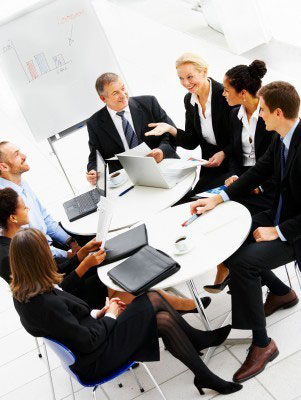 Međusobno poštovanje

Kvalitetna saradnja

Međusobno podsticanje i podržavanje

Uvažavanje razlika i specifičnih sposobnosti svakog pojedinca

Stremljenje ka postizanju što boljih zajedničkih rezultata
Zadatak do drugog dana obuke:
Proučiti detaljnije materijale s prvog dana obuke
Detaljno promisliti o mogućoj aktivnosti za integraciju ključnih kompetencija u  nastavu Vaše škole (redovna nastava, integrisana nastava, međupredmetna nastava, školski projekat, vannastavne aktivnosti, vanškolske aktivnosti …)
Upoznati se s dijelom Godišnjeg plana škole vezanog za implementaciju ključnih kompetencija (kontaktirati direktora i/ili članove školskog tima, koji su bili na obuci)
Razmijeniti ideje s kolegama iz Vaše škole koji su uključeni u ovu obuku, dogovoriti različite aktivnosti od navedenih pod 2 i odabranu unijeti u svoj „Godišnji plan rada nastavnika”
Preporuke za zadatak do drugog dana obuke:
Svakako odaberite aktivnost koja je povezana sa STEM područjem učenja
Predlažemo da koliko je god moguće naglasak bude na redovnoj nastavi
Ako odaberete integrisanu i višepredmetnu nastavu po mogućnosti povežite više predmeta od kojih neki mogu biti i izvan STEM područja
Predložite razvoj minimalno dvije ključne kompetencije
Planirajte malo i ostvarivo

U drugom danu obuke, razvijat ćete pripremu za aktivnost koju ste odabrali
Vježba 5 – Osmišljavanje scenarija za nastavu (1):
Kliknite na „Join meeting” pozivnice koju ćete vidjeti na ekranu, čime ćete se prijaviti  za sastanak za rad u grupi s kolegama iz Vaše škole (izuzetak su nastavnici kojih je 1-2 iz iste škole)  
U grupama, sastavljenim od nastavnika iste škole, osmislite scenario i izradite pripremu za  izvođenje jednopredmetne/ integrisane nastave ili vannastavne/vanškolske aktivnosti za dostizanje ključnih kompetencija
Preporuke:
Svakako odaberite aktivnost koja je povezana sa STEM područjem učenja
Predlažemo da koliko je god moguće naglasak bude na redovnoj nastavi
Ako odaberete integrisanu i višepredmetnu nastavu po mogućnosti povežite više predmeta od kojih neki mogu biti i izvan STEM područja
Predložite razvoj minimalno dvije ključne kompetencije
Vježba 5 – Osmišljavanje scenarija za nastavu (2)
Scenario  obavezno treba sadržati:
a) naziv predmeta i razred
b) vremenski period realizacije 
c) ishode učenja/ciljeve 
d) aktivnosti učenja 
e) osvrt na realizaciju
Pripremite prezentaciju pripremljenog scenarija i pripadajućeg akcionog plana za njegovu realizaciju
Prezentujte pripremljeni scenario u 5 minuta 
Dogovorite grupno predstavljanje svih primjera grupe za plenarno predstavljanje u trajanju od 5 minuta i odaberite prezentera
Vježba 6 - Izrada akcionog plana za implementaciju obrazovanja za ključne kompetencije na nivou škole
Izradite lični  ili timski akcioni plan nakon obuke (što, ko, do kada, kako, što je potrebno za to) – npr. podijeliti informaciju, razmjeniti, dovršiti pripremu, realizovati pripremu,  dokumentovati, objaviti pripremu i dokaze s održane nastave, istražiti, primijeniti, isprobati i sl.
Predstavljanje portala za pripremljene materijale, nastavne pripreme i dokaze o provedenim aktivnostima https://www.ikces.me/uputstvo/
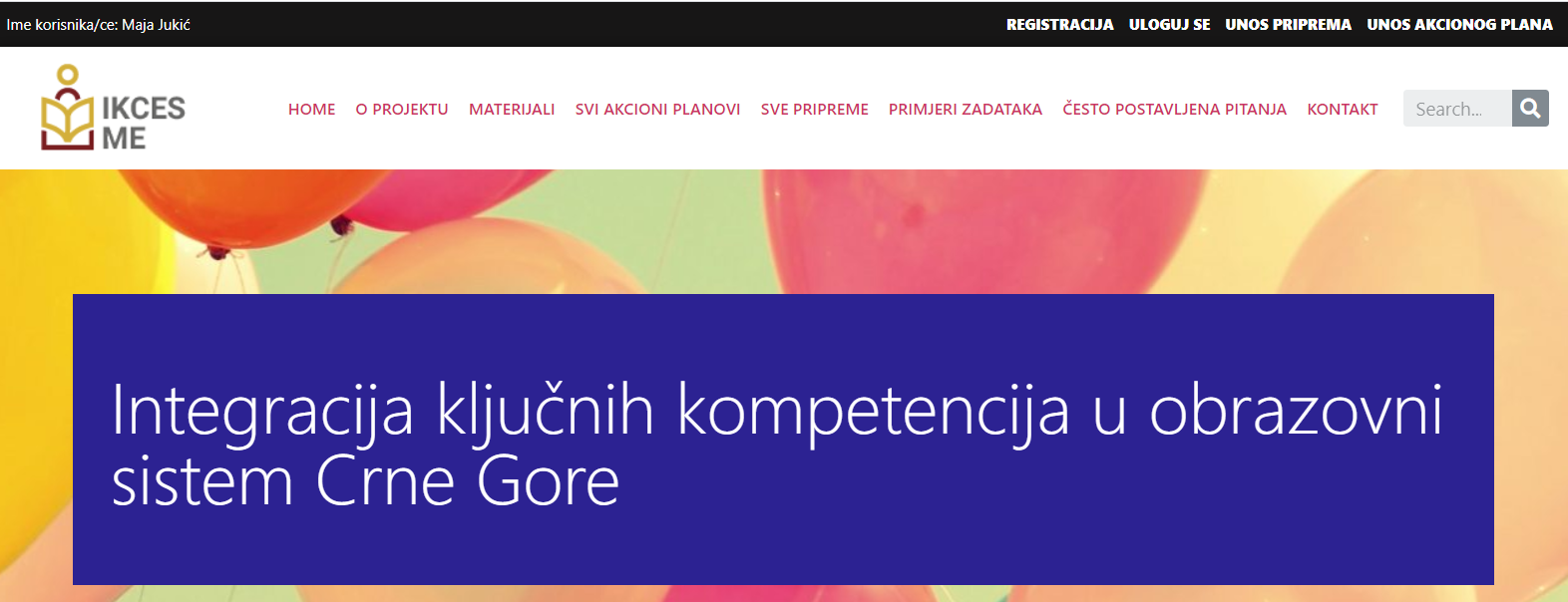 Predstavljanje portala za pripremljene materijale, 
nastavne pripreme i dokaze o provedenim aktivnostima (1)
Adresa: www.ikces.me
Svrha portala:
Validacija urađenog nakon obuka za nastavnike i direktore kroz postavljanje urađenog materijala nakon obuka;
Mogućnost razmjene znanja kroz uvide u postavljenje materijale;
Preuzimanje materijala i dokumenata potrebnih za učešće u obuci;
Ostale informacije vezane za proces implementaciju ključnih kompetencija;
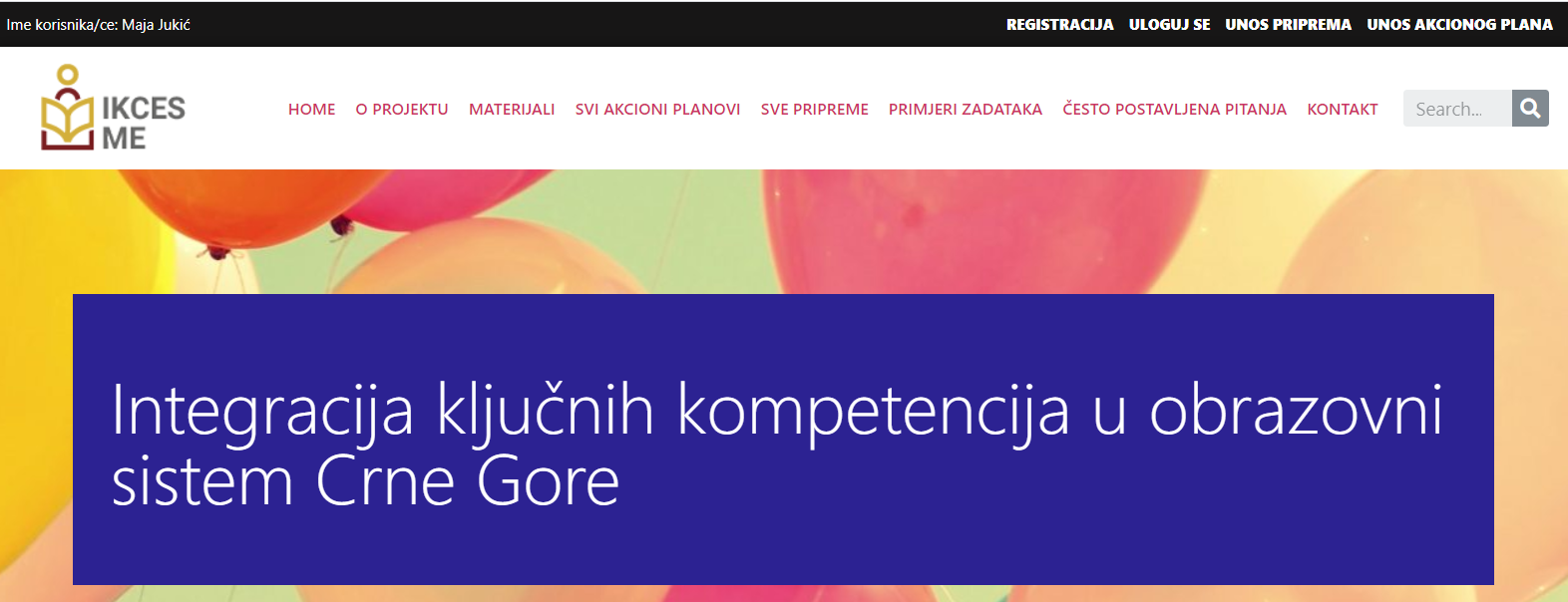 Predstavljanje portala za pripremljene materijale, nastavne pripreme i dokaze o provedenim aktivnostima (2)
Moguće aktivnosti na portalu www.ikces.me

Preuzimanje materijala postavljenih na portal – Pripreme, Dokazi, Akcioni planovi (nije neophodna registracija)
Postavljanje Priprema za nastavu sa pripadajućim dokazima - nastavnici (neophodna je registracija/otvaranje naloga na portal)
Postavljanje Akcionih planova - direktori (neophodna je registracija/otvaranje naloga na portal)
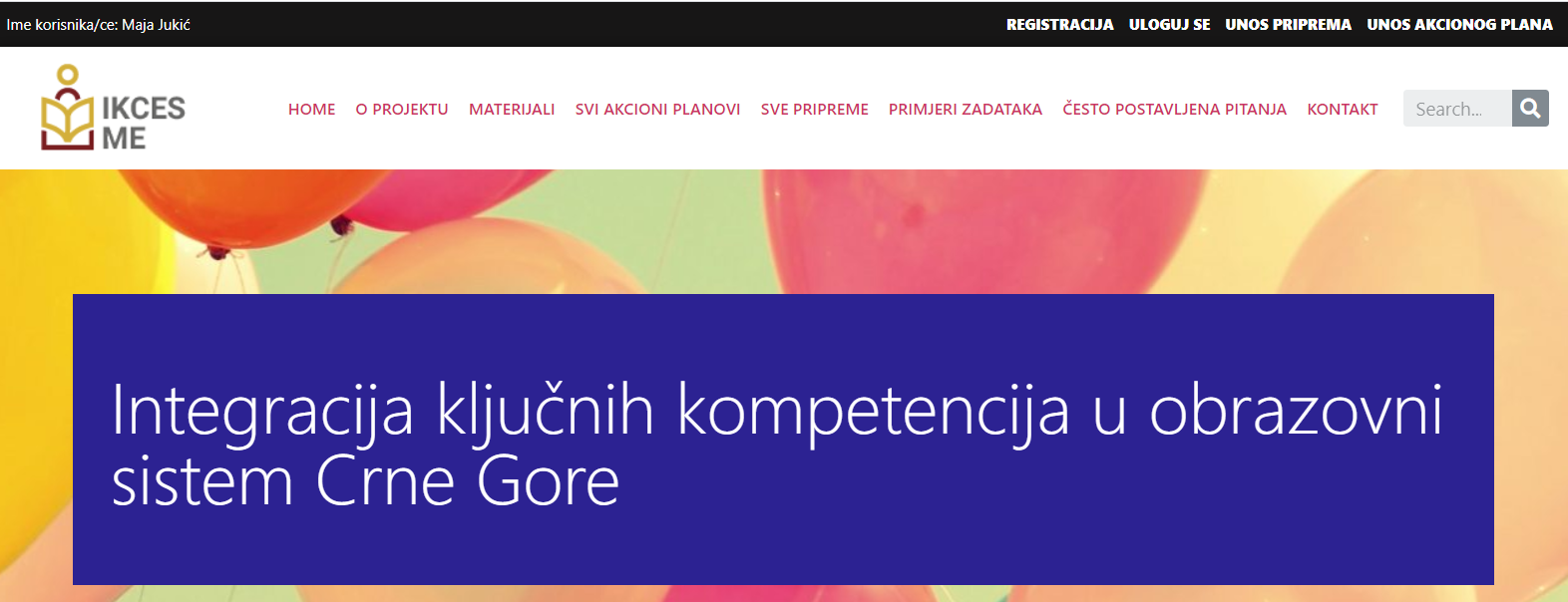 Zadatak za dobijanje sertifikata (1)
Izradite/dovršite pripremu aktivnosti i radnih materijala za učenike za školu iz koje dolazite s ciljem  implementacije ključnih kompetencija 

Sprovedite planiranu i pripremljenu aktivnost u roku predviđenom za realizaciju, uz dokumentovanje procesa, rezultata,  evaluacije i samoprocjene 


Postavite (upload) na za to predviđeno mjesto na sajtu ikces.me set dokumenata kojim se dokazuje priprema i realizacija aktinosti za razvoj ključnih kompetencija - isječak iz godišnjeg plana rada škole, pripremu i radne materijale za nastavu/vannastavnu aktivnost, pripreme i pratećih materijala koji prikazuju realizaciju nakon sprovođenja
Zadatak za dobijanje sertifikata (2)
1. izrada dijela individualnog godišnjeg plana rada nastavnika vezano za razvoj ključnih kompetencija učenika, a u skladu s godišnjim planom rada  škole 

2. dovršetak započete pripreme  (scenarija) na obuci i svih pratećih radnih materijala

3. realizacija pripremljene aktivnosti (prema pripremljenom scenariju) za razvoj najmanje dvije ključne kompetencije učenika (po izboru: za redovnu nastavu za jedan predmet, za više srodnih ili više različitih predmeta, vannastavnu ili vanškolsku aktivnost)
Zadatak za dobijanje sertifikata  (3)
4. Podići (upload-ati) sljedeće dokumente na sajt „Implementacija ključnih kompetencija u obrazovni sistem Crne Gore“:

a) 	dio Vašeg individualnog godišnjeg plana rada nastavnika vezano za razvoj ključnih kompetencija učenika, a u skladu s godišnjim planom rada  škole
b)   pripremu i radne materijale s indikatorima za uspješnost rada i rezultata učenika
dokaze o realizovanoj aktivnosti (učenički radovi, fotografije, video snimci i sl.)
obrazac za samoevaluaciju nastavnika, posmatranje časa od strane kolege, kritički osvrt na 	realizaciju i prijedloge unapređenja (aneks 3.b u prilogu Priručniku)
Zadatak za dobijanje sertifikata  (4)
e)	opcionalno popunjenu kontrolnu listu za pripremu, praćenje i evaluaciju nastave (aneks 3.c. u prilogu Priručnika)
f)    grupne rezultate popunjenog obrasca za  učenike - evaluacija sprovedene  
       nastave/aktivnosti za ključne kompetencije za učenike (aneks 3.d u prilogu Priručnika 
       ili njegova prilagođena forma)
izvještaj o realizovanim aktivnostima profesionalnog razvoja nakon održanog programa stručnog usavršavanja (obrazac Zavoda)

	Pri izradi predviđenih zadataka, predlažemo korištenje Priručnika i Crnogorskog okvirnog programa ključnih kompetencija. Nakon predaje većina Vaših materijala, poslat ćemo Vam strukturisani obrazac koji ćete moći popuniti, ako želite, s  povratnim informacijama o Crnogorskom okvirnom programu i Priručniku.
Opšta uputstva
započnite  malo i jednostavno

oslonite se na pomoć kolega

stvorite kvalitetno vrijeme za refleksiju

Razmišljate izvan uobičajenog kako bi se osigurao iskorak iz tradicionalnog načina rada

Učenici uče od nas ne ono što govorimo nego ono što radimo
Evaluacija
kliknite na link evaluacionog lista
https://forms.gle/6qrqU7RvMqLMZ3QNA 

odgovorite na ponuđena pitanja i 
kliknite submit
Kao što je Konfucije rekao prije 2500 godina:
Kombinujte najbolje od novoga s najboljim od staroga
Učite radeći
Cijeli svjet koristite kao učionicu
Za učenje i podučavanje koristite muziku i poeziju
Spajajte akademsko i fizičko
Naučite kako učiti, a ne samo činjenice
Prilagodite podučavanje različitim stilovima učenja
Izgradite prave vrijednosti i ponašanje
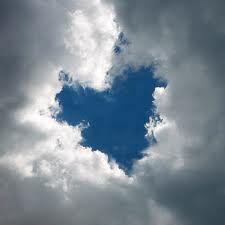 Hvala na pažnji i saradnji pri pripremi za obuku 
i tokom obuke!
Želimo Vam puno uspjeha pri realizaciji svih aktivnosti s učenicima koje im omogućavaju dostizanje
ishoda učenja ključnih kompetencija.
Radujemo se prikazu Vaših realizovanih aktivnosti 
za razvoj ključnih kompetencija učenika.
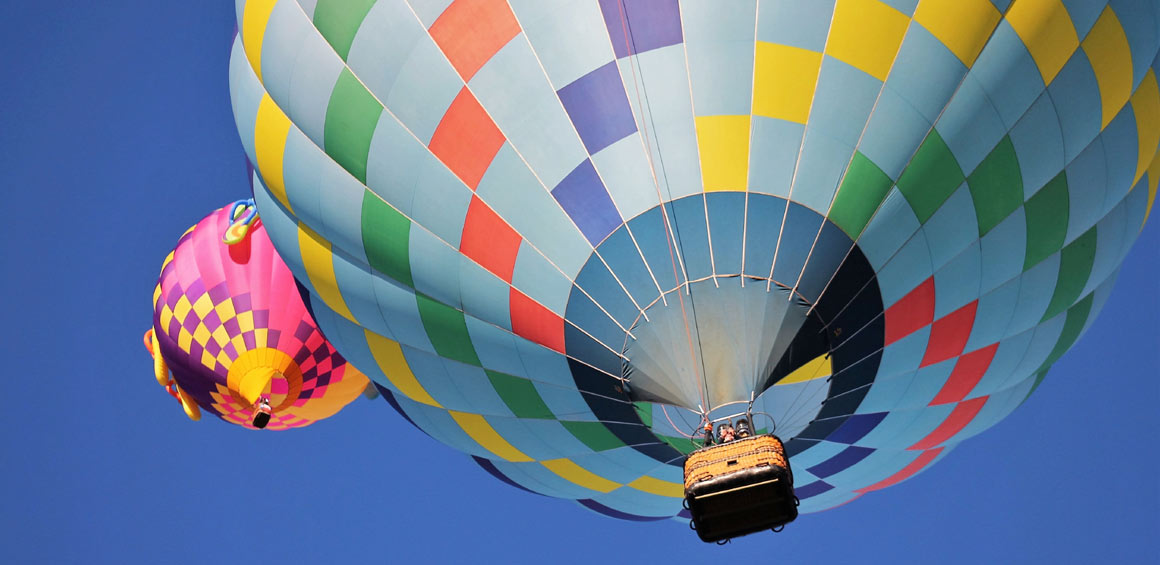 „Budite promjena koju želite vidjeti u svijetu. 

Naša veličanstvenost nije toliko u tome da popravimo svijet 
kolika je u našoj sposobnosti da promijenimo sebe.” 
Mahatma Gandhi
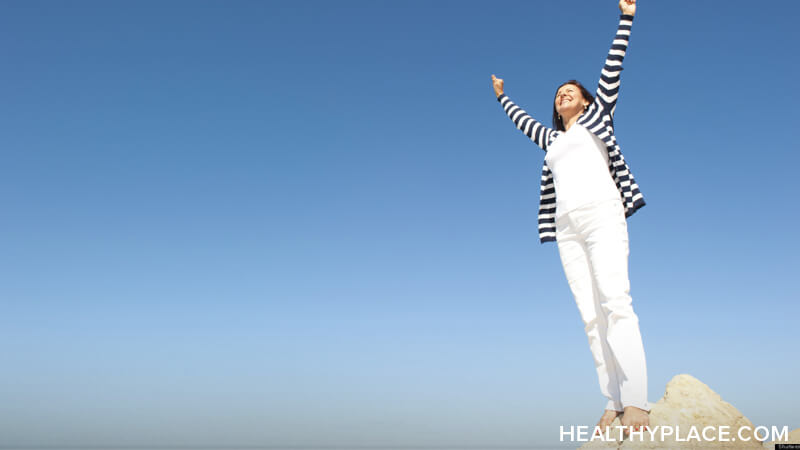